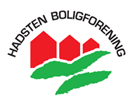 Hadsten BoligforeningAfd. 22 Hadbjergvej 14, 16 og 18
Beboerinformationsmøde nr. 2
Landsbyggefondstøttet renovering
Den 3. november 2021
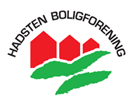 Dagsorden
Velkomst og præsentation 
Omfang af renoveringsarbejder Hadbjergvej 14, 16 og 18
Tilgængelige boliger, Hadbjergvej 14 og 16 
Genhusning 
Tidsplan
Kommende møder
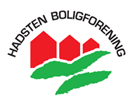 Præsentation af møderække
Velkomst og præsentation
Sammenfatning – Hadbjervej 14, 16 og 18
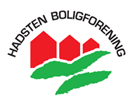 Udvendig

Tag: Ny tagbelægning, stern, tagrender og nedløb.

Altangang: Ny altangang/renovering + nyt. værn.

Elevator: Etableres ved nordgavl i nr. 14 og 16, går helt I kælder

Gavle: Udvendig efterisolering.

Vinduer og døre: Nye træ/alu.
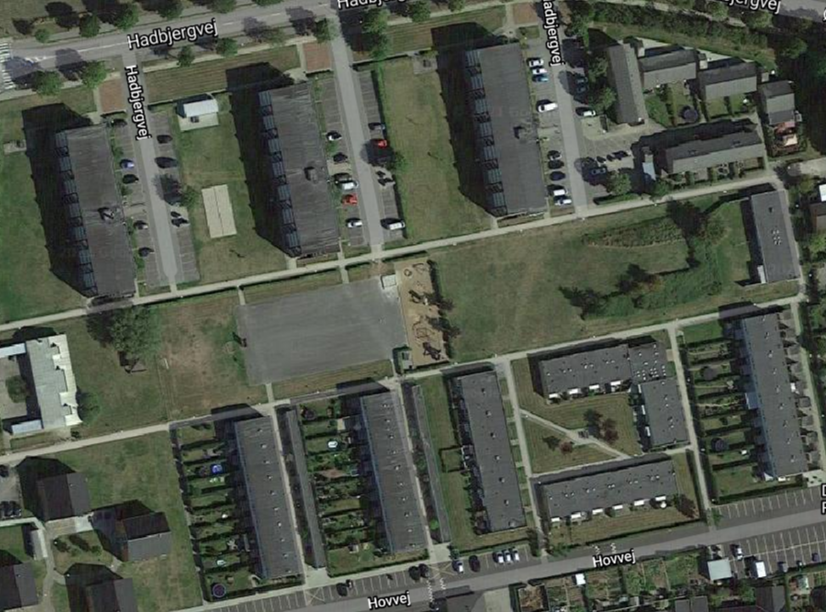 Sammenfatning – Hadbjervej 14, 16 og 18
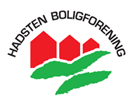 Indvendig

Altaner: Åbning af altaner. Etablering af adgang til udeareal fra altan I stueboliger.

Indvendig, nr. 14 -16: Total renovering af boliger incl. nyt og større baderum og køkken, nye installationer og etablering af ventilationsanlæg. Der etableres adgang til boliger via elevator.

Indvendig nr. 18: Renovering af baderum, nye radiatorer og stigstrenge, nye faldstammer og etablering af ventilationsanlæg.
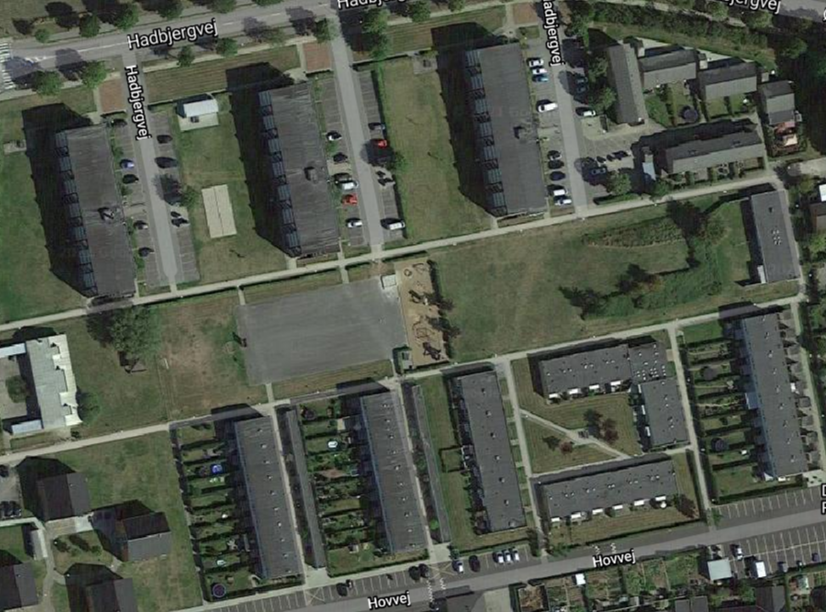 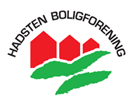 Tilgængelig bolig – hvad er det?
Du kan komme ind i din bolig uden brug af trapper – der etableres elevator.
Elevator
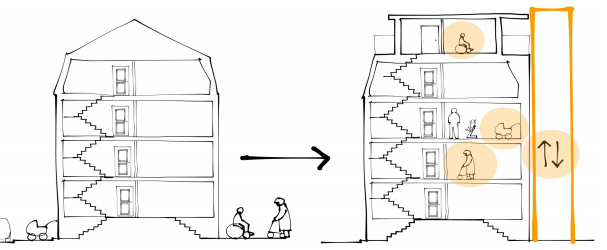 Indretningen ændres således der er god plads til at komme rundt i alle rum.
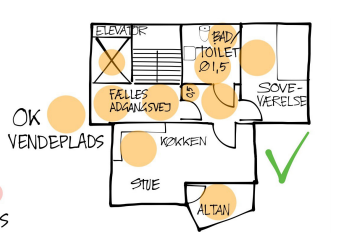 En tilgængelig bolig er en fuldstændig opdateret og totalrenoveret bolig.

En tilgængelig bolig er for alle.
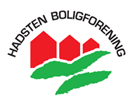 Hadbjergvej 14 og 16 
– etablering af tilgængelige boliger, 36 boliger i alt
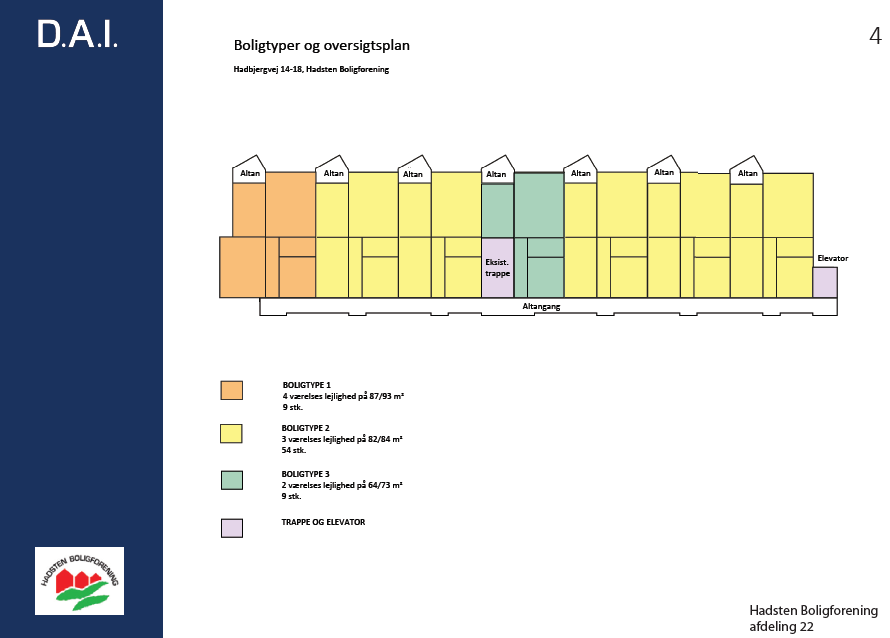 Gavlbolig – ombygges mht. tilgængelighed
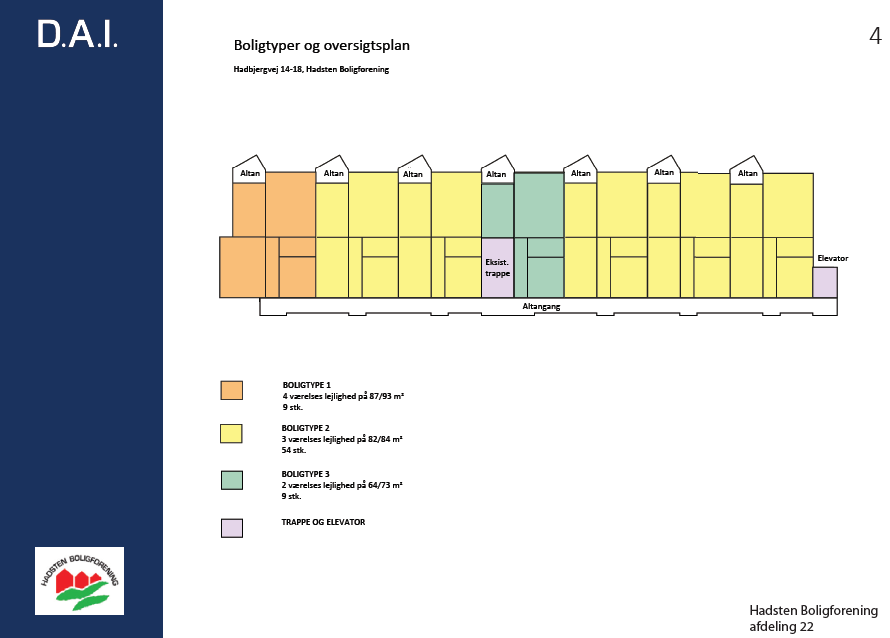 Midterbolig – ombygges mht. tilgængelighed
Bolig bag trappe – ombygges ikke mht. tilgængelighed
Ny elevator
Gavlbolig – før og efter
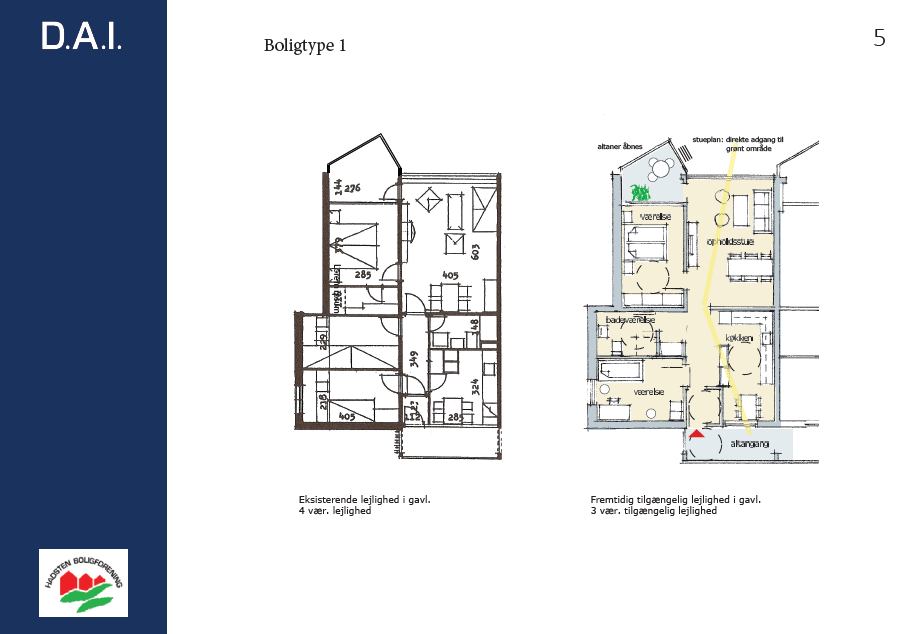 Fremtidig: 3 vær bolig med ny opdateret indretning
Eksisterende: 4 vær bolig
Midterbolig – før og efter
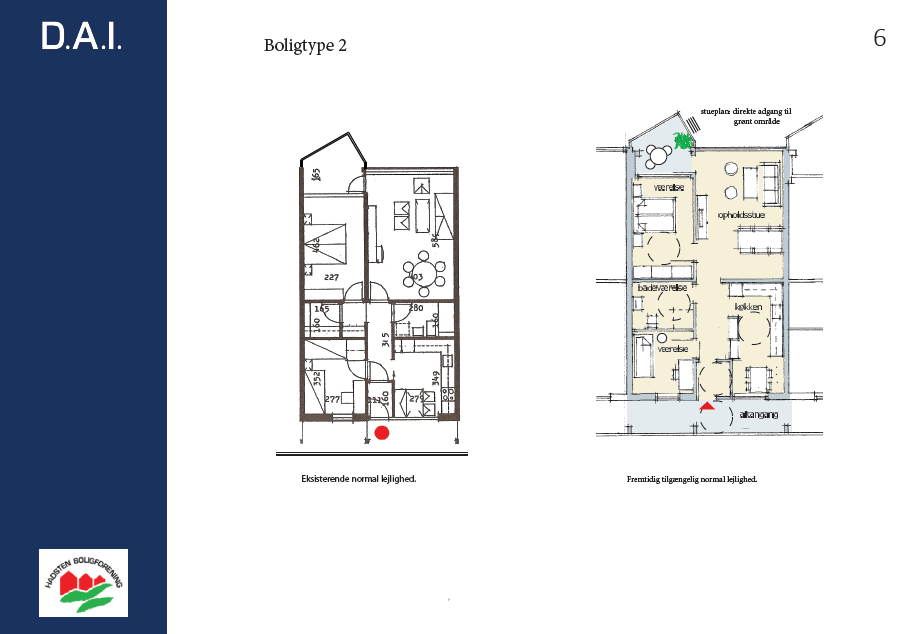 Fremtidig: 3 vær bolig med ny opdateret indretning
Eksisterende: 3 vær bolig
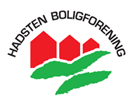 Elevatortårn
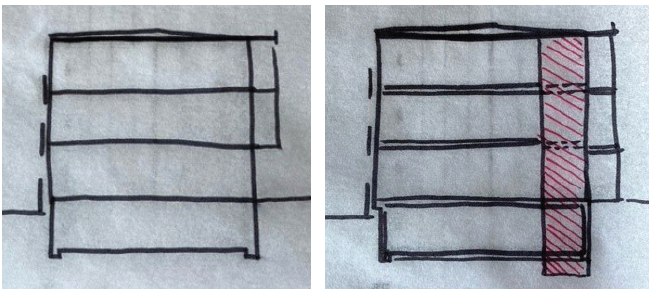 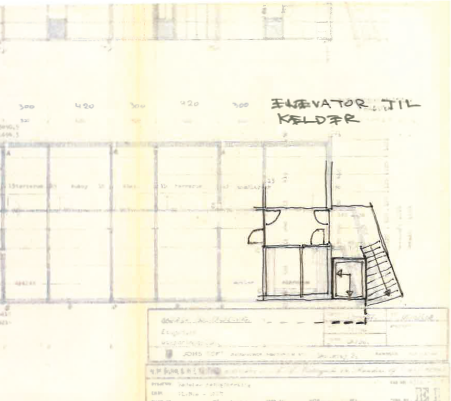 Fremtidigt snit med elevatortårn
Eksisterende snit
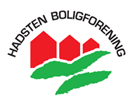 Genhusning – hvad siger loven?
Reglerne om genhusning for almene boliger ved nedrivning og ombygning findes i Almenlejeloven §§ 86 og 86 a.

Hvis ens bolig nedlægges skal udlejer finde en passende permanent erstatningsbolig i kommunen.
Hvis ens bolig skal renoveres og man ikke kan bo i den i renoveringsperioden, skal udlejer sikre en passende midlertidig erstatningsbolig i kommunen.
Genhusning må maks. være 12 måneder. Vi forventer en genhusning på mellem ca. 3- 6 måneder i dette projekt.
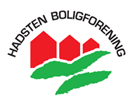 Genhusning – hvem og hvor længe?
Hadbjergvej 14 og 16
- boligerne ombygges mht. tilgængelighed.
Ca. 6 måneders genhusningsperiode.


Hadbjergvej 18
boligerne renoveres med nye installationer og baderum.
Ca. 3 måneders genhusning.
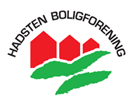 Genhusning – flere muligheder
Der er flere mulige genhusningsmodeller. 
I en bolig i Hadsten Boligforening.
I en bolig hos anden boligforening, privat udlejer
Pavillon i afdeling 22s område
Vandrehjem, hotel, gæsteværelse
Eget sommerhus, campingvogn, hos familie o.lign.

Vi kontakter hver enkelt og lave en aftale som passer den enkelte bedst. 
Vi sikrer 2 x flytning og evt. opmagasinering i genhusningsperioden. 
Der udarbejdes en ”genhusningspjece” med gode råd.
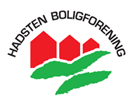 Genhusning – Permanent/midlertidig
Permanent genhusning
Hvis du ikke ønsker at vende tilbage til din bolig i afdeling 22 efter endt renovering, kan du få førsteret til en sammenlignelig bolig i tilsvarende størrelser i andre afdelinger i boligforeningen.

Midlertidig genhusning
Hvis du ønsker at vende tilbage til din bolig i afdeling 22 efter endt renovering, vil du blive genhuset midlertidigt.

Vi forsøger at finde en bolig, som svarer til den, du har i dag. 
Hvis du bliver glad for din midlertidige bolig og indenfor de første 3 måneder af genhusningsperioden beslutter at du ikke ønsker at flytte tilbage til Hadbjergvej, har du mulighed for permanent at flytte til din genhusningsbolig.

Midlertidig genhusning kan også være i pavilloner.
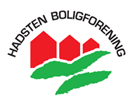 Genhusning – Hvad skal du betale i husleje
Midlertidig genhusning
- har din genhusningsbolig en højere husleje end den husleje du betaler i dag, skal du kun betale en husleje svarende til din nuværende husleje.

- har din genhusningsbolig en lavere husleje end den husleje du betaler i dag, skal du kun betale denne lavere husleje i genhusningsperioden.


Permanent genhusning
- du skal betale den normale husleje, som genhusningsboligen har.
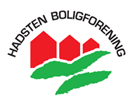 Genhusning – Flytning
Vi betaler for en standard-flytning.

Du skal selv pakke dine ting i kasser
der kommer et flyttefirma og flytter for dig.

Det gælder både, når du flytter ud og når du flytter tilbage.
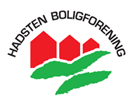 Genhusning – Boligstøtte
Der ændres ikke på boligydelse/boligstøtte i den midlertidige genhusningsperiode
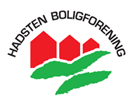 Genhusning – hvis du selv finder et sted
Hvis du selv finder genhusning , så skal du ikke betale husleje i genhusningsperioden.

F.eks. Hvis du vil bo i eget sommerhus, egen campingvogn, hos familie.
God måde at spare penge!
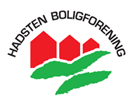 Tidsplan
Nedsættelse af byggeudvalg - beboerrepræsentanter
Aftale med entreprenør indgås
Frem til primo 2022: Beboerdemokratisk proces
Beboermøde vedr. opstart
Aflevering
2025
2026
2024
2023
2022
Udbud og licitation
Renoverings-projektet udføres
December 2021 Skema A godkendes af Favrskov Kommune og Landsbyggefonden
Aftale med rådgiver.

Udarbejdelse af projektmateriale
Skema B godkendes af Favrskov Kommune og Landsbyggefonden
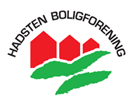 Kommende møder
Hovvej 90, 92 og 100: 		Tirsdag den 9. november kl. 17	Hovvej 94, 96 og 98 og Hadbjergvej 20 - 46:
					Onsdag den 10. november kl. 17